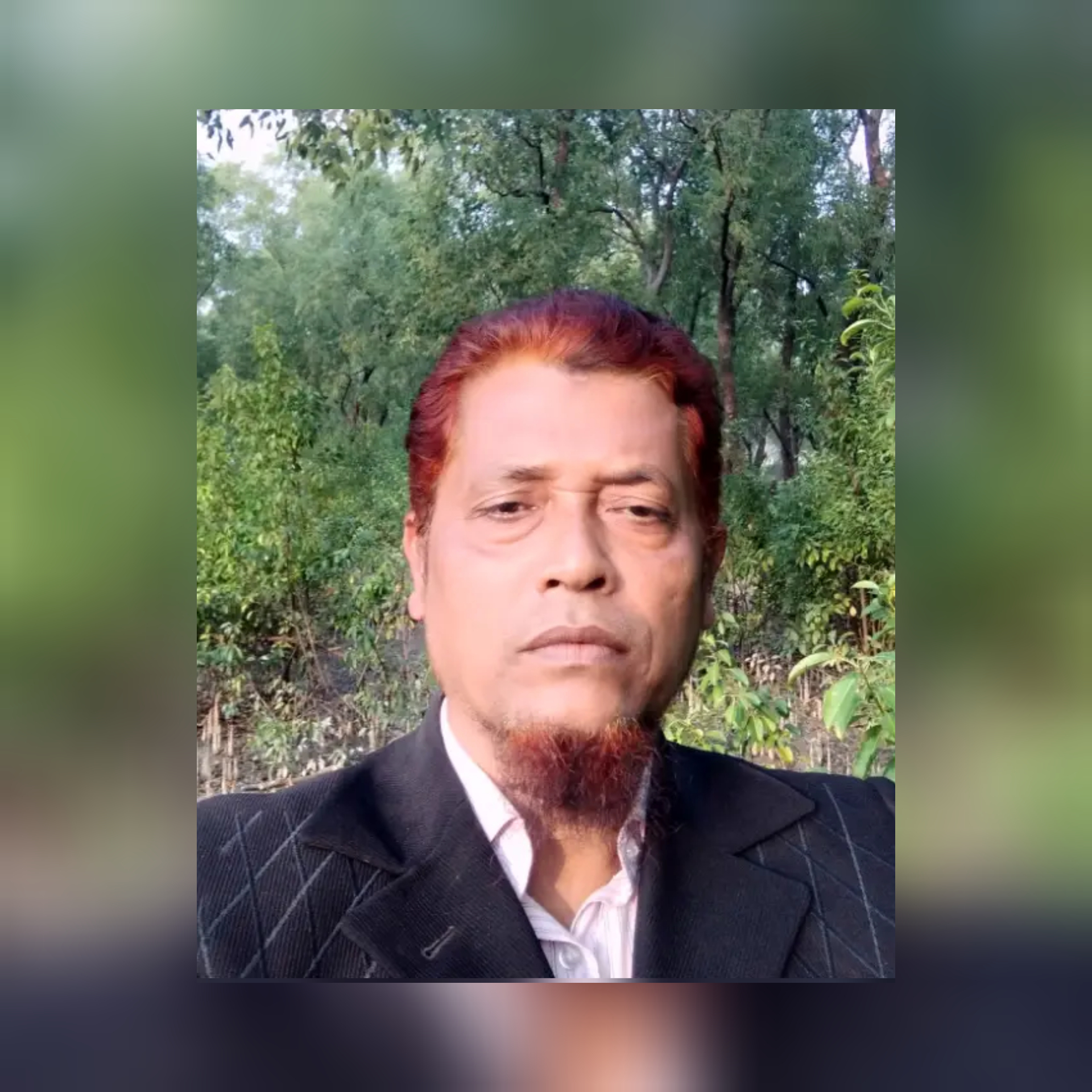 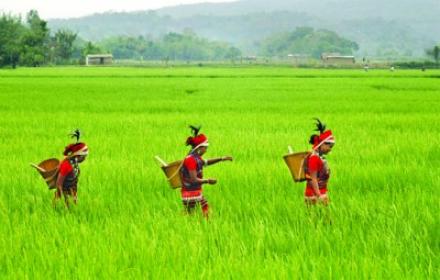 স্বাগতম
স্বাগতম
বাংলাদেশ ও বিশ্ব পরিচিতি
সপ্তম - শ্রেণি
অধ্যায়- এক
মোঃ মনির হোসেন 
সহকারী –শিক্ষক
 কেশুরবাগ দাখিল মাদ্রাসা
সমাজের আদি বাসি
আদ
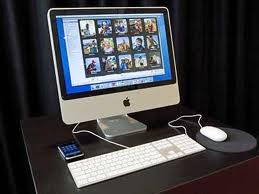 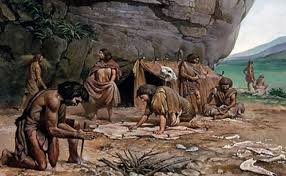 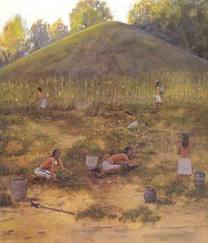 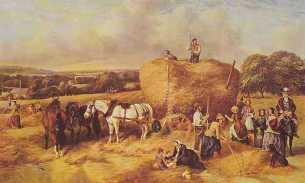 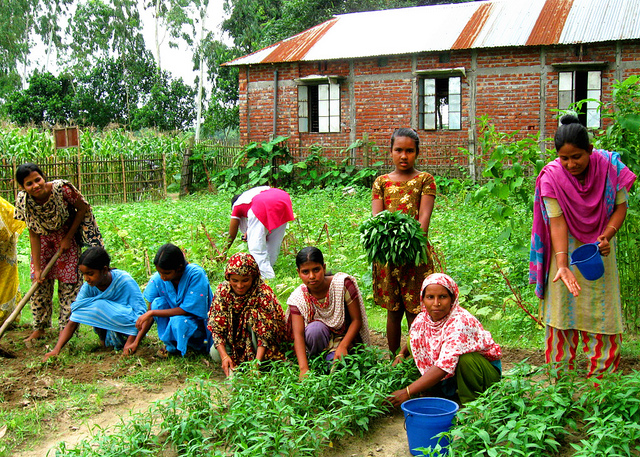 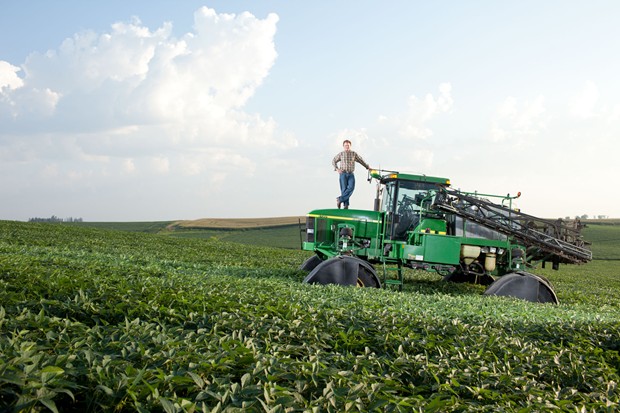 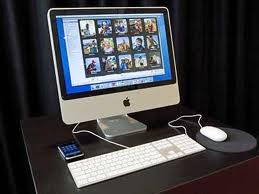 সমাজ বিকাশের বিভিন্ন স্তর
শিখন ফল
এই পাঠ শেষে শিক্ষার্থীরা :
১।  সমাজ পরিবর্তনের স্তর কয়টি বলতে পারবে ।
২।  সমাজ পরিবর্তনের স্তরগুলো  চিহিৃত করতে পারবে ।
স্তর-১: শিকার ও খাদ্য সংগ্রহ ভিত্তিক সমাজ
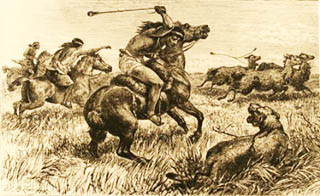 পশু শিকার  ও খাদ্য সংগ্রহ
স্তর-২: উদ্যান কৃষি ভিত্তিক সমাজ
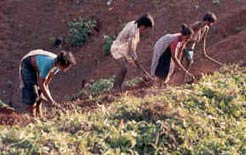 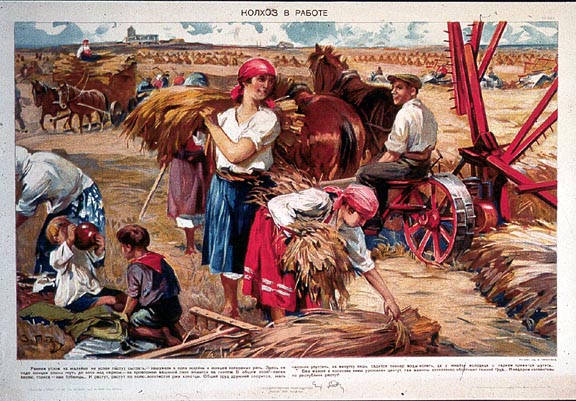 কৃষি কাজ
স্তর-৩: পশুপালন ভিত্তিক সমাজ
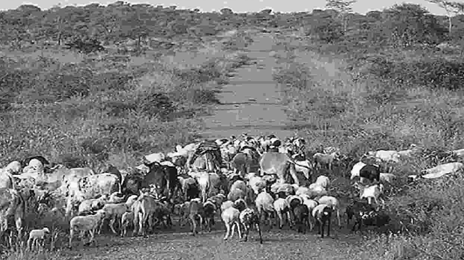 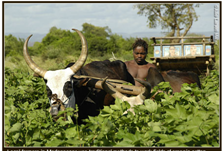 পশুপালন
স্তর-৪: কৃষি ভিত্তিক সমাজ
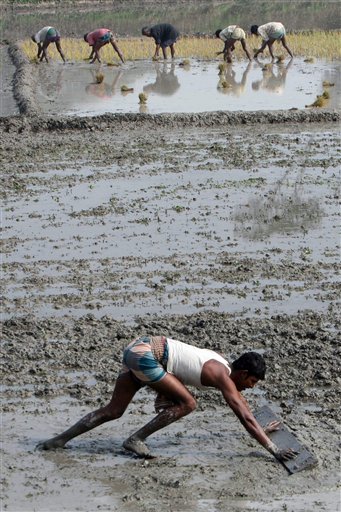 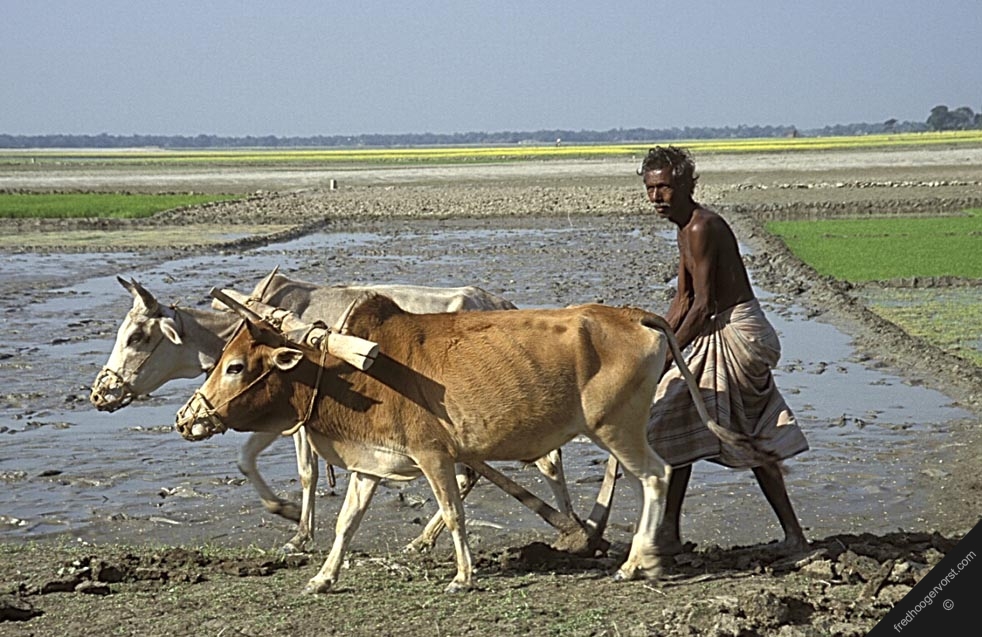 কৃষিকাজ
স্তর-৫: শিল্প ভিত্তিক সমাজ
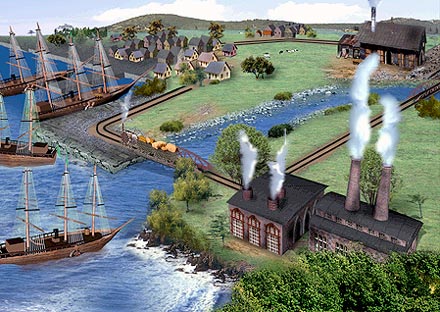 শিল্পক্ষেত্র
স্তর-৬: শিল্পবিপ্লব পরবর্তী সমাজ
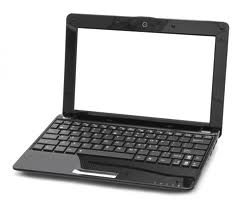 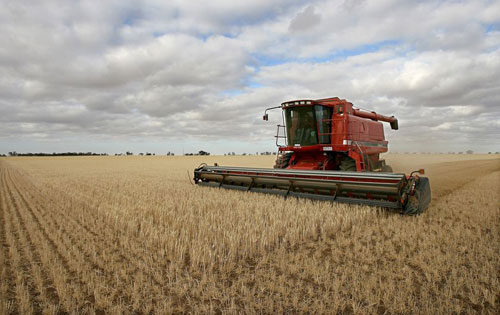 আধুনিক প্রযুক্তি
দলীয় কাজ
নিচের  ছবিগুলো হতে কোনটি কোন সামাজিক স্তরের অন্তর্ভূক্ত চিহিৃত করঃ
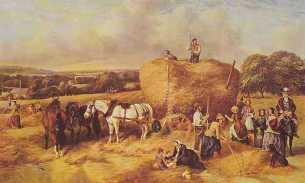 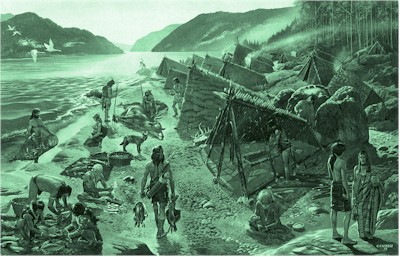 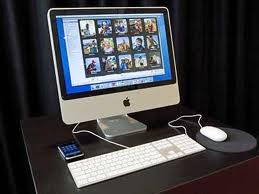 চিত্র: ১                                         চিত্র: ২                                             চিত্র: ৩
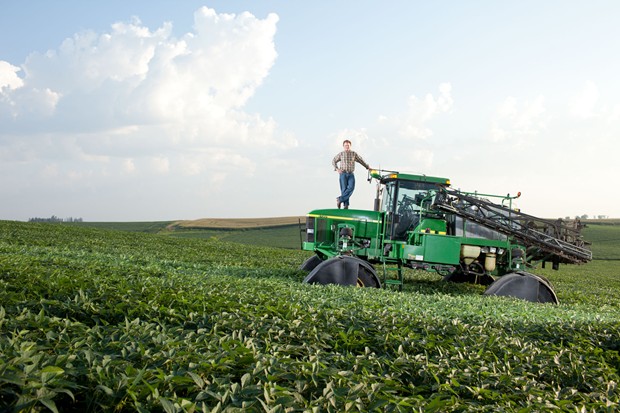 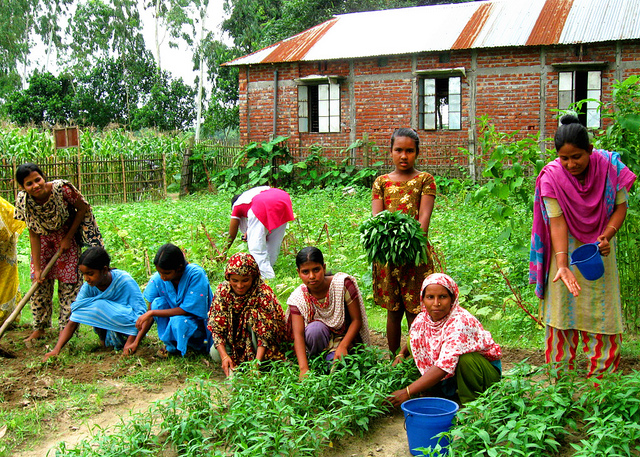 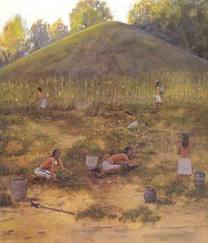 চিত্র: ৪                                            চিত্র: ৫                                              চিত্র: ৬
মূল্যায়ন
১. সমাজ পরিবর্তনের স্তর কয়টি ও কি কি ? 
২. বাংলাদেশ কোন সমাজ স্তরের অন্তর্ভূক্ত ?
বাড়ির কাজ
1।  আমরা কোন সমাজ স্তরের অন্তর্ভূক্ত এবং কেন সংক্ষিপ্ত আকারে বর্ণনা কর ।
ধন্যবাদ
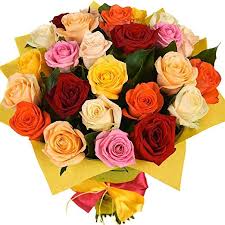